To-over-en
1NT-over-enÅpningshåndens andre melding
Leksjon 5
Svarhånden: 2-over-1
1
Svarhånd
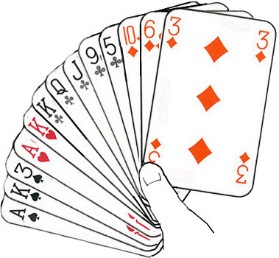 Din partner har åpnet med
Med minst 12 hp kan du melde din farge på 2-trinnet.
Denne meldingen er krav til utgang!
2
Du melder
Svarhåndens 2-over-1 melding
1
Åpningshånden åpner med
AQ92
K6
KJ976
74
965
43
AKQ2
A987
AJ
J
QT654
AQJ82
Hva melder du som svarhånd med følgende hender?
2
2
2
12+ hp
Lengste fargen
Krav til utgang
12+ hp
Den høyeste 
5-kortsfargen
Krav til utgang
12+ hp
Den nærmeste 
4-kortsfargen
Krav til utgang
Et eksempel på 2-over-1
2
1
Åpningshånd
Svarhånd
Q6
J9432
AQJ9
A2
AK3
AK
T63
KQJ95
2
4+ kløver, 12+ hp
5+ hjerter, 12+ hp
Ikke 4-korts trumfstøtte
4+ ruter, 12-17 hp
6NT
Styrke finnes for lilleslem
Pass
Svarhånden: 1NT-over-1
1
2
Svarhåndens melding 1NT etter åpning 1 i farge viser 6-11 hp og fornekter 
3+trumfstøtte i major eller 5+trumfstøtte i minor samt
ingen 4+korts meldbar farge på 1-trinnet.
3
Q6542
AK43
AQ6
5
K3
Q7652
98
KQ82
Åpningshånd
Svarhånd
4
1NT
Ukjent fordeling, 6-11 hp
5+ spar, 12+ hp
4+ hjerter, 10-11 hpInvitt til utgang
4+ hjerter, 12-17 hp
Pass
Jeg har 15 hp. Maks!
Åpningshånd med to langfarger
1
Etter 1-over-1 eller 1NT-over-1 viser åpningshånden sin andre farge 
på nærmeste nivå  med 12-17 hp samt
med hopp til tretrinnet med 18+ hp. Meldingen er krav til utgang.
AK654
Q3
AKQT6
4
Q3
KJ62
98
KJ852
Åpningshånd
Svarhånd
3
1NT
5+ spar, 12+ hp
Ikke 3+korts trumfstøtte, 6-11 hp
3NT
4+ ruter, 18+ hp
Forslag til sluttmelding
Pass
Åpningshånd med en langfarge
1
2
Etter 1-over-1 eller 1NT-over-1 melder åpningshånden om igjen sin 6+ farge 
på nærmeste nivå med 12-14 hp
med hopp til 3-trinnet med 15-17 hp samt
til 4-trinnet med 18+ hp.
3
AQ6542
A43
A6
54
K3
K7652
98
KQ82
Åpningshånd
Svarhånd
4
1NT
5+ spar, 12+ hp
Ukjent fordeling, 6-11 hp
2-spar, 10-11 hp 
Invitt til utgang
6+ spar, 12-14 hp
Pass
Jeg har 14 hp. Maks!
Sammenfatning av leksjon 5
Svarhåndens første melding
1-over-1	6+ hp, 4+korts farge	Krav for en runde
1NT-over-1 	6-11 hp, ikke 3+ trumfstøtte,	ingen meldbar farge på 1-trinnet	Meldingen er ikke krav
2-over-1	12+hp, 4+korts farge	Krav til utgang
Åpningshåndens andre melding etter 1-over-1 (1NT-over-1)
Åpningshånden viser sin håndtype etter følgende prioritering:
		12-14 hp	15-17 hp 	18+ hp
Trumfstøtte	1Hj - 1Sp; 	2Sp	3Sp	4Sp
Tofargehånd	1Hj - 1Sp; 	2Kl	2Kl	3Kl
Enfargehånd	1Hj - 1Sp; 	2Hj	3Hj	4Hj
Balansert hånd	1Hj - 1Sp; 	1NT		2NT